Применение 
распределительного свойства
умножения
произведения.
Распределительное 
свойство умножения
относительно сложения:
Распределительное 
свойство умножения
относительно вычитания:
Для того чтобы умножить 
разность на число, можно 
умножить на это число 
уменьшаемое и вычитаемое  
и из первого произведения 
вычесть второе.
Для того чтобы умножить 
сумму на число, можно 
умножить на это число 
каждое слагаемое и 
сложить получившиеся 
произведения.
(a – b) ∙ c = a ∙ c – b ∙ c
(a + b) ∙ c = a ∙ c + b ∙ c
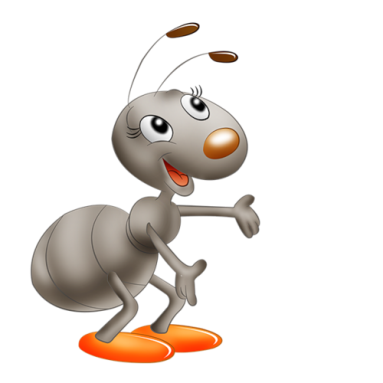 Решение:
Чтобы умножить смешанное число на натуральное 
число, можно:
1) умножить целую часть на натуральное число;
2) умножить дробную часть на это натуральное число;
3) сложить полученные произведения.
Для того чтобы умножить 
смешанное число на 
смешанное число, можно:
перевести одно смешанное 
число в неправильную дробь;
2) умножить целую часть 
второго множителя на
неправильную дробь;
3) умножить дробную часть 
второго множителя на
неправильную дробь;
4) сложить полученные 
результаты.
Используя распределительное свойство умножения 
можно упрощать буквенные выражения.